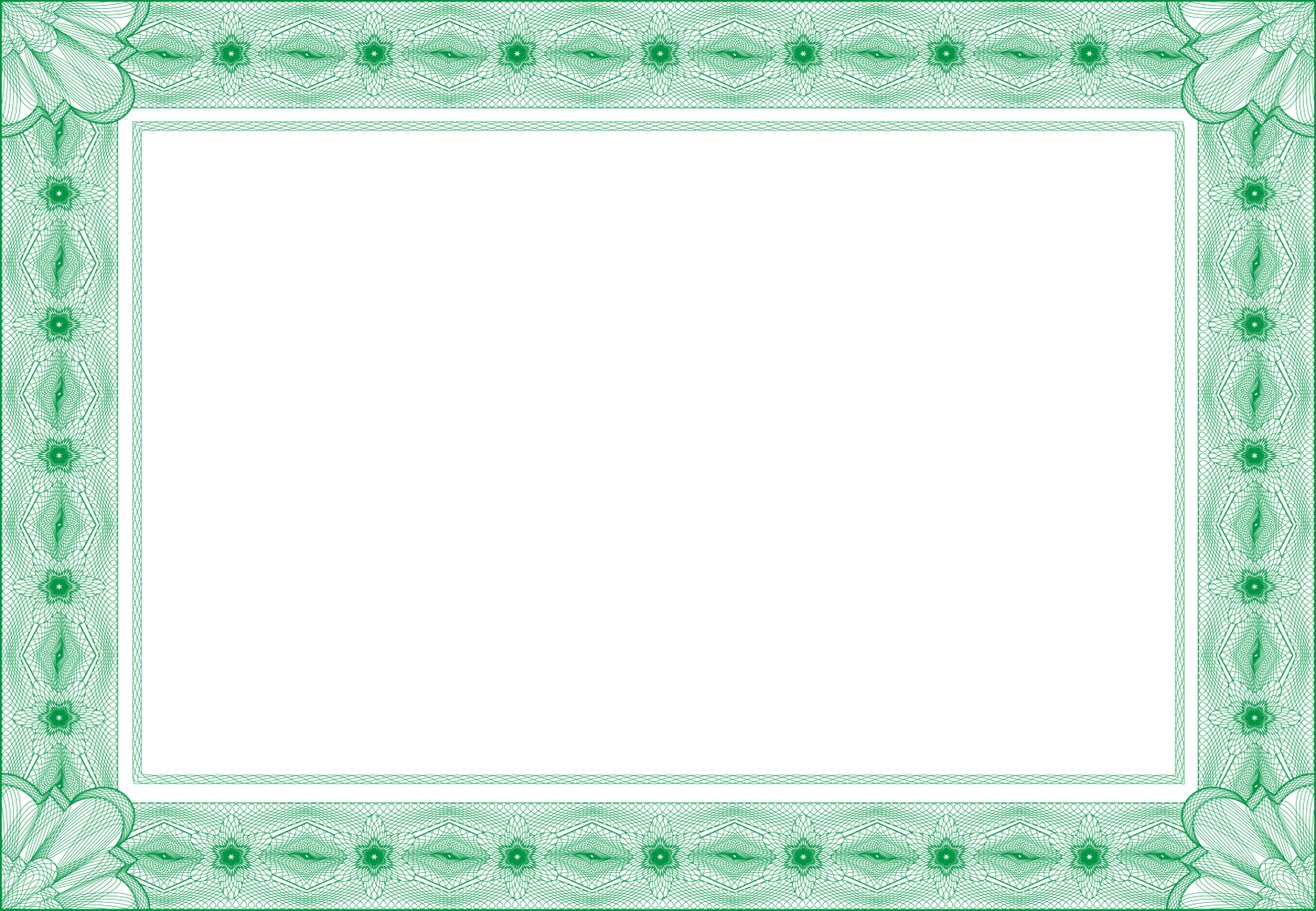 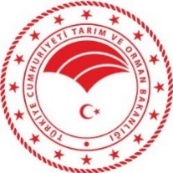 T.C. TARIM ve ORMAN BAKANLIĞI
DEVLET SU İŞLERİ GENEL MÜDÜRLÜĞÜ
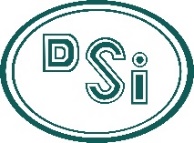 TEŞEKKÜR BELGESİ
KATILIM BELGESİ
Sayın…..................................
………….. tarafından ………………………. tarihinde/tarihlerinde ….…….. (gerçekleştirilen yer/konum vb. yazılacak) gerçekleştirilen ……………….……. Eğitimi "ne verdiğiniz katkılardan dolayı teşekkür ederiz
Bu belge, güvenli elektronik imza ile imzalanmıştır. Doğrulama Adresi: https://www.turkiye.gov.tr/devlet-su-isleri-ebys 
Evrak Doğrulama Kodu:			       Evrak Sayısı:
F 0 16 00 71/Rev03/1122